Грамматическая основа предложения.
Подлежащее и сказуемое.
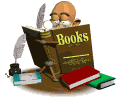 Русский 
 язык
Всегда- учиться, 
всё- знать!
Чем больше узнаешь,
Тем сильнее станешь.
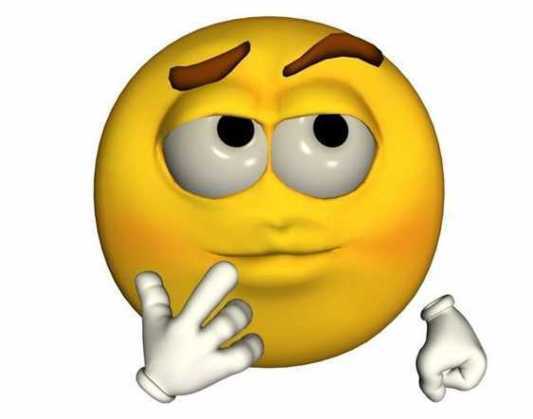 ШАЛУН- тот, кто шалит (преимущ. о детях).
СКЛОН - наклонная поверхность (горы, холма, берега).
ПОБЕГ - молодая ветка, стебель растения с листьями и почками. 
МОТЫЛЁК- небольшая бабочка.
Словарная работа
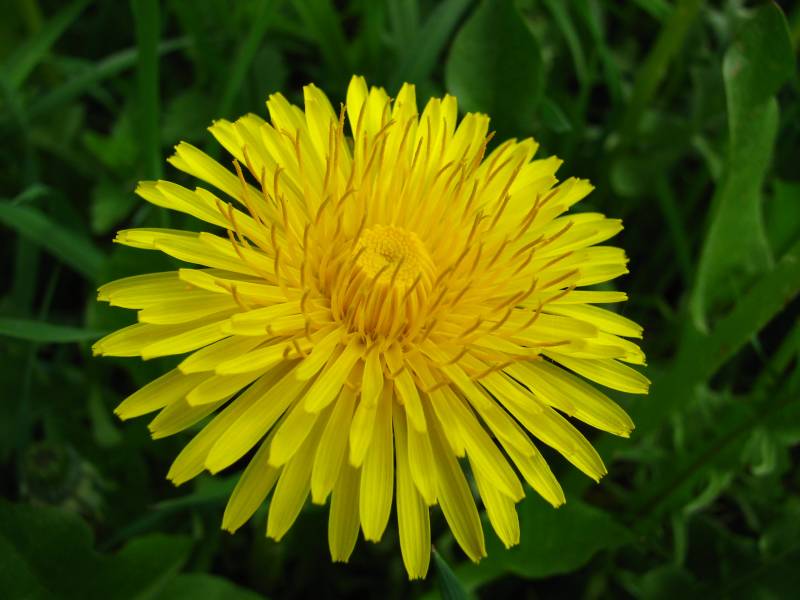 жёлтый
желтеть
желтенький
желтоватый
желток
желтый
желтенький
желтоватый
желток
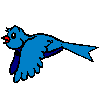 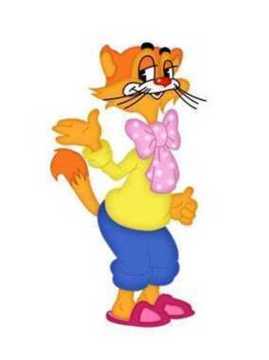 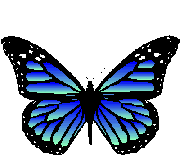 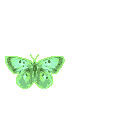 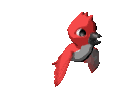 Ребята, берегите зрение!
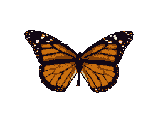 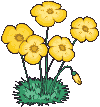 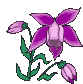 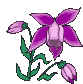 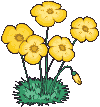 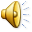 Грамматическая основа предложения.Подлежащее и сказуемое.
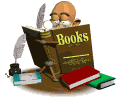 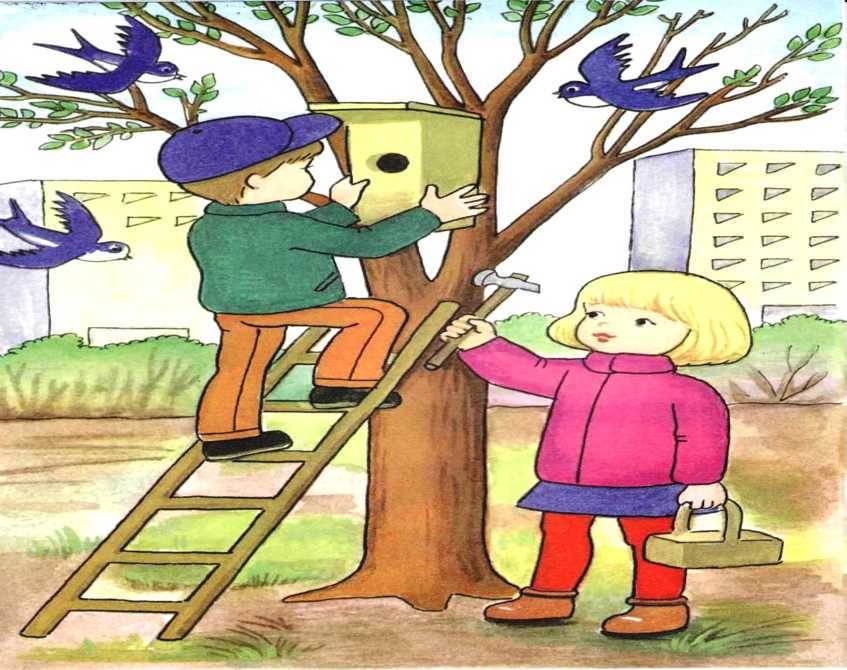 Дождь прошел, трава блестит,В небе радуга горит.
Дождь прошел, трава блестит,В небе радуга горит.
Оцени свою работу на уроке
Я могу пользоваться алгоритмом нахождения грамматической основы предложения и могу его объяснить одноклассникам.
 Я понял, алгоритм нахождения грамматической основы предложения,  но не уверен, что объясню другому. 
Я не совсем понял, алгоритм нахождения грамматической основы предложения.
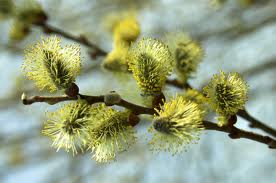 Спасибо за урок!
Ссылки на Интернет - источники
http://www.ruskid.ru/uploads/posts/2009-03/1237448837_010.jpg- картинка 
http://mosechkax.narod.ru/s6.jpg- смайлик 1.
http://www.sworn2fun.com/smiley_with_thumbs_up.gif- смайлик 2.
http://funforkids.ru/pictures/school1/school0105.gif- колокольчик
http://our-nature.ucoz.ru/_fr/0/09601809.jpg- сорока